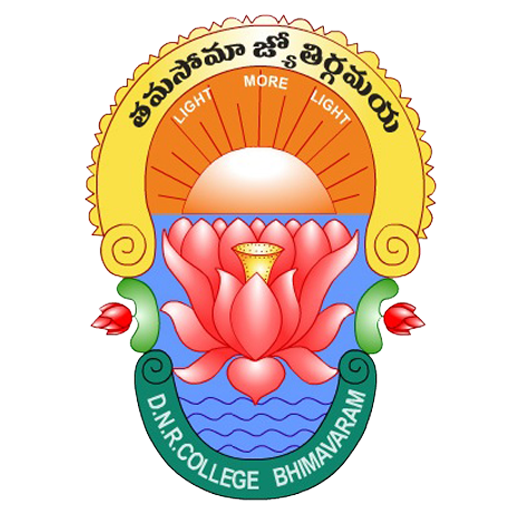 DANTULURI NARAYANA RAJU COLLEGE (Autonomous)
Semester-3
సృజనాత్మక రచన
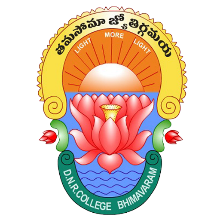 Prepared By:-
Sri . T Chitibabu
Lecturer
Department of Telugu (U.G)
IV మధ్యమాలకు రచన 1
1. వివిధ రకాల పత్రికలు
1. వివిధ రకాల పత్రికలు
పత్రిక అనే పదానికి వార్తలు మొదలైన వాటిని తెలిపే కాగితము అని నిఘంటువులు అర్ధం చెప్పాయి. సామాజికీ, సాంస్కృతిక, రాజకీయ సమస్యలపై ప్రజలకు సరియైన అభిప్రాయాలను అందించే దానిని పత్రిక అంటారని పాత్రికేయులు / అంటారు.
1. వివిధ రకాల పత్రికలు
ఆధునిక ప్రసార సాధనాలు మానవుని ప్రగతిలో ప్రముఖ పాత్రను పోషిస్తున్నాయి. పత్రికలు, రేడియో, టెలివిజన్ వంటి సమాచార వ్యాప్తికి దోహదం చేసే మాధ్యమాలను ప్రసార సాధనాలు అంటారు. వీటిలో పత్రికల పాత్ర ఎంతో విలువైనది. ప్రజాస్వామ్యంలో పత్రికల పాత్రను నార్ల వేంకటేశ్వరరావు మెచ్చుకున్నారు. జేమ్స్ రెస్టెన్ అనే పత్రికా రచయిత 19వ శతాబ్దం నవలలదని, 20వ శతాబ్దం పత్రికలదని చెప్పాడు.
1. వివిధ రకాల పత్రికలు
అంతేకాకుండా తనకు ప్రభుత్వం లేని పత్రికలే కావాలని చెప్పాడు. ప్రజాస్వామ్యంలో పత్రికలు ప్రభుత్వానికి, ప్రజలకు వారధిగా వ్యవహరిస్తాయి. ప్రజలకు విషయ పరిజ్ఞానాన్ని అందించి, అనర్థాలు లగకుండా కాపాడతాయి.
1. వివిధ రకాల పత్రికలు
వివిధ రకాల పత్రికలు - పరిశీలన మన దేశ పత్రికలకు 150 సంవత్సరాల చరిత్ర ఉంది. మద్రాసు క్రానికల్, " వృత్తాంతి వంటి పత్రికలు మొదటి పత్రికలు. 1914 నుండి తెలుగు దిన పత్రికలు కనిపిస్తాయి. ఆ తరువాత ఆంధ్రజ్యోతి, ఆంధ్రభూమి, ఈనాడు, వార్త వంటి పత్రికలు నెలకొల్పబడ్డాయి. ఆధునిక సాంకేతిక, శాటిలైట్ ప్రసారాలు, కంప్యూటర్ల కారణంగా ' పత్రికల స్వరూప స్వభావాల్లో చాలా మార్పులు వచ్చాయి. ఆబాలగోపాలాన్ని, సకుటుంబ పరివారాన్ని అలరించే పత్రికలు ప్రారంభమయ్యాయి.
1. వివిధ రకాల పత్రికలు
వివిధ రకాల పత్రికలు - పరిశీలన మన దేశ పత్రికలకు 150 సంవత్సరాల చరిత్ర ఉంది. మద్రాసు క్రానికల్, " వృత్తాంతి వంటి పత్రికలు మొదటి పత్రికలు. 1914 నుండి తెలుగు దిన పత్రికలు కనిపిస్తాయి. ఆ తరువాత ఆంధ్రజ్యోతి, ఆంధ్రభూమి, ఈనాడు, వార్త వంటి పత్రికలు నెలకొల్పబడ్డాయి. ఆధునిక సాంకేతిక, శాటిలైట్ ప్రసారాలు, కంప్యూటర్ల కారణంగా ' పత్రికల స్వరూప స్వభావాల్లో చాలా మార్పులు వచ్చాయి. ఆబాలగోపాలాన్ని, సకుటుంబ పరివారాన్ని అలరించే పత్రికలు ప్రారంభమయ్యాయి.
1. వివిధ రకాల పత్రికలు
పత్రికలు ప్రజల ఆసక్తులు, అభిరుచులు, అవసరాలు, ఆలోచనలు గుర్తించి, విశ్లేషించి వాటి ప్రాతిపదిక. ' మీద నడుస్తున్నాయి. పత్రికలలో భాష సరళంగా ఉంటుంది. శైలిలో వైవిధ్యం ఉంటుంది. సంపాదకీయాల్లో సృజనాత్మక శైలి కనిపిస్తుంది. వార్తా రచనలో విషయ ప్రధాన శైలి కనిపిస్తుంది. ఆధునిక ప్రామాణిక శైలిని రూపొందించడంలో శైలి ప్రధాన పాత్ర వహించింది.
1. వివిధ రకాల పత్రికలు
పత్రికలు ప్రజల ఆసక్తులు, అభిరుచులు, అవసరాలు, ఆలోచనలు గుర్తించి, విశ్లేషించి వాటి ప్రాతిపదిక. ' మీద నడుస్తున్నాయి. పత్రికలలో భాష సరళంగా ఉంటుంది. శైలిలో వైవిధ్యం ఉంటుంది. సంపాదకీయాల్లో సృజనాత్మక శైలి కనిపిస్తుంది. వార్తా రచనలో విషయ ప్రధాన శైలి కనిపిస్తుంది. ఆధునిక ప్రామాణిక శైలిని రూపొందించడంలో శైలి ప్రధాన పాత్ర వహించింది.
1. వివిధ రకాల పత్రికలు
ఆధునిక సాంకేతిక పరిజ్ఞానం వలన పనితీరులో, ముద్రణా వ్యవస్థలో అనేక మార్పులు వచ్చాయి. ప్రపంచం నలుమూలలకీ మనం వార్తలను, చిత్రాలను పంపే స్థితిని పొందాము.' •
తెలుగు భాషలోని పత్రికా రంగాన్ని పరికిస్తే తొలిపత్రిక ఆంధ్రపత్రిక. దీన్ని కాశీనాథుని నాగేశ్వరరావు స్థాపించారు. ఇది 1908లో ప్రారంభమయింది. ప్రచురించే కాలాన్ని బట్టి దిన, వార, పక్ష, మాస పత్రికలని : ప్రచురింపబడే అంశాలను బట్టి.
1. వివిధ రకాల పత్రికలు
వార్త సాహిత్య ఆర్థిక సాంకేతికాది పత్రికలని, ప్రచురణా విధానాన్ని బట్టి అచ్చు, రాత, గోడ పత్రికలని విభజించుకోవచ్చు.కాలాన్ని అనుసరించి విభజన పత్రిక సంచికల మధ్య ఉండే వ్యవధి ఆధారంగా వీటిని విభజిస్తారు. ప్రతిరోజూ వెలువడే పత్రికలను దినపత్రికలు అంటారు. ప్రస్తుతం తెలుగులో ఈనాడు, ఆంధ్రజ్యోతి, సాక్షి, వార్త, ఆంధ్రప్రభ, విశాలాంధ్ర, ప్రజాశక్తి వంటి దినపత్రికలు ఉన్నాయి
1. వివిధ రకాల పత్రికలు
పత్రికల చరిత్ర చూస్తే మొదట ఆంధ్రపత్రిక, కృష్ణాపత్రిక ఉండేవి. కొన్ని పత్రికలు కొంత కాలం సాగి ఆగిపోవడం, మళ్ళీ మొదలవ్వడం జరుగుతుంటాయి. దినపత్రికలు ఉదయమే పాఠకులను పలకరిస్తాయి. ఒకప్పుడు దిన పంగా వచ్చేవి. ఇప్పుడు వ్యవస్థలు వేగంగా పనిచేయడం వల్ల ఉదయమే వస్తున్నాయి.వారానికి ఒక సంచిక వచ్చే పత్రికలను వారపత్రికలు అంటారు.